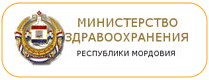 ОРВИ, ГРИПП, COVID-19 – СИМПТОМЫ И ПРОФИЛАКТИКА
ОРВИ (острая респираторная вирусная инфекция) – заболевание верхних дыхательных путей, вызванное проникновением в организм
 вирусов. И ОРВИ, и грипп, и COVID-19 вызываются вирусами.
СИМПТОМЫ: Повышение температуры тела, озноб, насморк, боль в горле, сухой кашель, затруднение дыхание, ощущение тяжести в грудной клетке, общая слабость, ломота в мышцах, головная боль
ВАЖНО: 
Самолечение недопустимо, поставить диагноз и назначить необходимое лечение должен врач после проведения консультации
При появлении симптомов ОРВИ оставайтесь дома
В зависимости от тяжести симптомов, вызовите врача на дом или бригаду скорой медицинской помощи
Употребляйте жидкости чаще чем обычно (чаи, компоты, морсы, соки)
При кашле и чихании прикрывайте рот и нос платком или салфеткой
ЧТО ДЕЛАТЬ, ЕСЛИ ВЫ ЗАБОЛЕЛИ:
Оставайтесь дома
Изолируйте совместно проживающих членов семьи
Соблюдайте постельный режим
Вызывайте врача на дом по телефонам регистратуры или короткому номеру 122
Наберитесь терпения, если вызов зарегистрирован, врач к Вам обязательно придет. Из-за большого количества пациентов это может занять больше времени
Самостоятельно не принимать антибактериальные препараты без назначения врача
Принимайте назначенные препараты вовремя
КАК СНИЗИТЬ РИСК ЗАРАЖЕНИЯ ЗАЩИТИТЬ СЕБЯ И БЛИЗКИХ:
По возможности изолируйте больного в отдельной комнате
Регулярно проветривайте помещение и делайте влажную уборку
Не прикасайтесь руками к глазам, носу, рту
Мойте руки, промывайте нос
Используйте маски в общественных местах и в транспорте, при уходе за больным
Избегайте контакта с людьми, которые имеют признаки заболевания ОРВИ
ГРУППА ПОВЫШЕННОГО РИСКА:
Пожилые люди
Маленькие дети
Беременные женщины
Лица с хроническими неинфекционными заболеваниями (бронхиальная астма, сахарный диабет, цирроз печени, заболевания сердечно-сосудистой системы, онкологические заболевания, заболевания крови, заболевания кишечника, длительный прием гормонов, ревматические заболевания, программный гемодиализ, иммунодефицитные состояния, и др.)
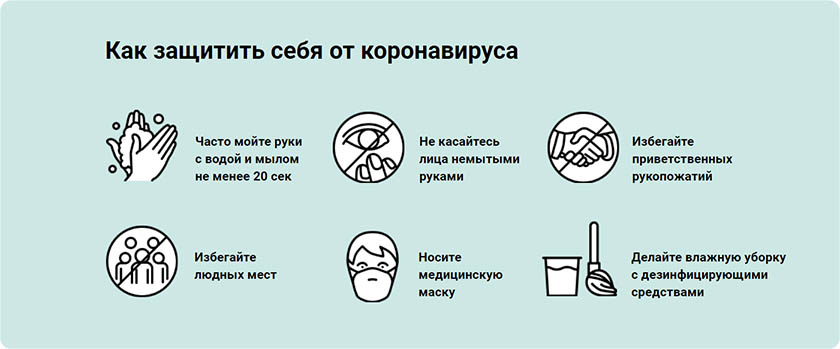 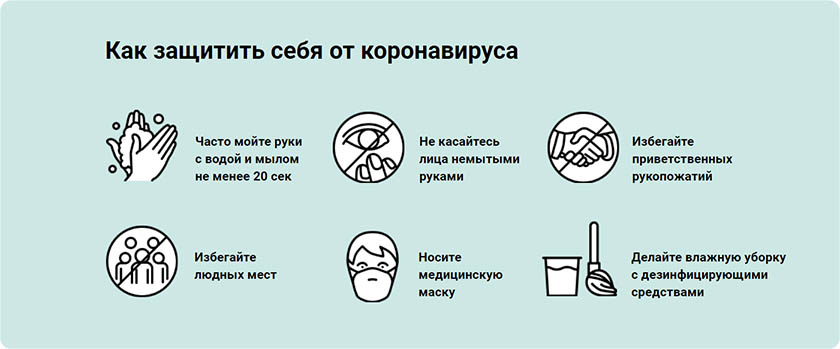